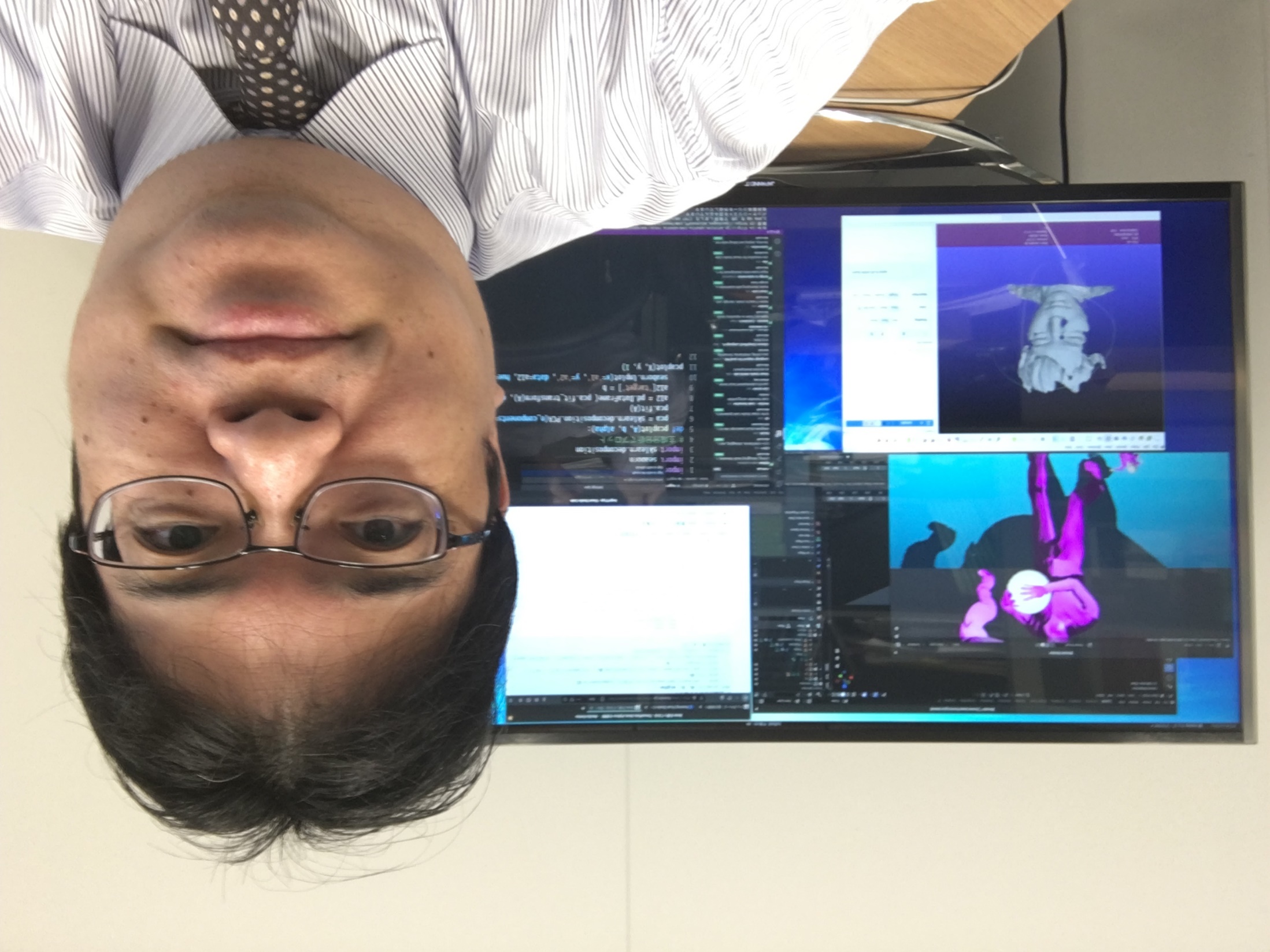 dd-2. テーブルとテーブル定義
リレーショナルデータベースの基本（短縮版）（全７回）
基本を把握したい人へ
https://www.kkaneko.jp/data/dd/index.html
金子邦彦
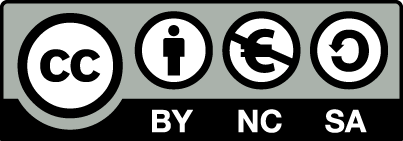 1
謝辞：この資料では「かわいいフリー素材集 いらすとや」のイラストを使用しています
第２回のアウトライン
テーブル
テーブル定義
データ型
主キー
NULL
一貫性制約
2
テーブルの例
テーブル名: products
3
テーブルの性質 ①
リレーショナルデータベースならではの決まり事
リレーショナルデータベースで
扱えないテーブルの例
テーブル名：福山駅行き
□ １つのセルに複数の値を
　 入れることはない
☑ リレーショナルデータベース
　 では，１つのセルに１つの値
4
テーブルの性質 ②
リレーショナルデータベースならではの決まり事
リレーショナルデータベースで
扱えないテーブルの例
テーブル名：福山駅行き
☑ リレーショナルデータベース
　 では，１つのセルに１つの値
□ マルチカラムにはしない
5
テーブル定義
テーブル名: products
テーブル
「id」と「name」と「price」の属性
6
リレーショナルデータベースの構築手順
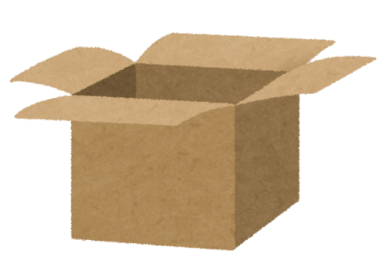 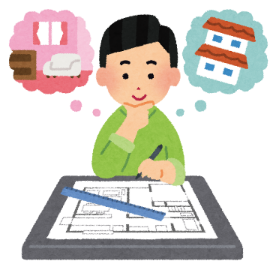 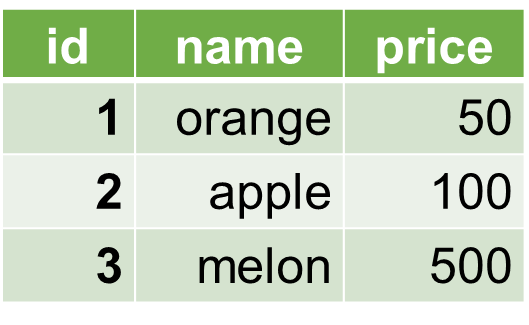 データベース
設計
データベース生成
※　最初，データベースは空
テーブル定義
※　最初，テーブルは空
テーブル生成
7
テーブル定義
テーブル名: products
テーブル定義では，
・テーブル名
・属性の属性名
・属性のデータ型
などを設定して，テーブルを定義する
CREATE TABLE products (
  id INTEGER PRIMARY KEY NOT NULL,
  name TEXT NOT NULL,
  price REAL);
8
属性のデータ型
属性名
テーブル
の本体
← Access での
　　日本語表示
自動インクリメント 短いテキスト　　 整数
TEXT
INTEGER
← SQL のキーワード
INTEGER
AUTOINCREMENT
※ マイクロソフト Access 
では，AUTOINCREMENT
それぞれの属性のデータ型
※自動インクリメントは，自動で 1,2,3 のように通し番号が付くもの
9
[Speaker Notes: データ型は属性ごとに設定します．
このテーブルの例で示すように，
id属性は自動インクリメント，
products属性には短いテキスト，
単価属性には数値というように，
属性ごとに異なるデータ型を設定することができます．
こうして設定されたデータ型と違うデータを入れることはできません．
例えば，単価属性が数値に設定されているとき，
数値でないデータを入れることはできません．]
属性のデータ型
※ 整数は INTEGER, 浮動小数点数（小数付きの数）は REAL
※ 短いテキストは半角 255文字分までが目安
それ以上になる可能性があるときは長いテキスト
10
[Speaker Notes: データ型にはたくさんの種類があります．
短いテキスト，長いテキスト，数値型，自動インクリメント型，
日付／時刻型，YesやNoを示す型などがあります．]
主キー
通し番号，学生番号のように，１つのテーブルの中で同じ値が２回以上出ないと前もって分かっている属性
主キー
11
リレーショナルデータベースの NULL
NULL は「ヌル」あるいは「ナル」と読む
リレーショナルデータベースで NULL は，次の場合に使う
　1. 未定，未知，不明（分からない場合）
　2. 非存在（もともと存在しない場合）
12
テーブル定義と一貫性制約
【SQL プログラム】
CREATE TABLE products (
  id INTEGER PRIMARY KEY NOT NULL,
  name TEXT NOT NULL,
  price REAL);
id: 
 主キー (PRIMARY KEY)，
 NULL になることはない (NOT NULL)
name: 
 NULL になることはない (NOT NULL)

テーブルの制約について記述．
データベースの一貫性を維持するのに役立つ．
13